Podstawy procesu karnego – administracjapostępowanie przed sądem I instancji – wybrane zagadnienia
mgr Michał Basa, Katedra Postępowania Karnego WPAE UWr
Funkcje postępowania przed sądem I instancji
Obowiązywanie zasady skargowości (art. 14 k.p.k.), 
Realizacja funkcji jurydycznej – sprawowanie wymiaru sprawiedliwości
FUNKCJE: 
Funkcja wychowawcza – skłanianie do poszanowania porządku prawnego i zasad współżycia społecznego, 
Funkcja satysfakcyjna – potrzeba zaspokajania poczucia sprawiedliwości w społeczeństwie,
Funkcja profilaktyczna – podejmowanie działań zmierzających do zapobieżenia popełniania kolejnych przestępstw.
Etapy postępowania jurysdykcyjnego
Wstępna kontrola aktu oskarżenia
Skargi inicjujące postępowanie sądowe
Formalna kontrola A/O
Art. 337 [Kontrola wymagań formalnych] 
§ 1. Jeżeli akt oskarżenia nie odpowiada warunkom formalnym wymienionym w art. 119, art. 332, art. 333 lub art. 335, a także jeżeli nie zostały spełnione warunki wymienione w art. 334, prezes sądu zwraca go oskarżycielowi w celu usunięcia braków w terminie 7 dni.
§ 1a.(uchylony)
§ 2. Na zarządzenie, o którym mowa w § 1, oskarżycielowi przysługuje zażalenie do sądu właściwego do rozpoznania sprawy.
§ 3. Oskarżyciel publiczny, który nie wnosi zażalenia, jest obowiązany wnieść w terminie wskazanym w § 1 poprawiony lub uzupełniony akt oskarżenia.
§ 4.(uchylony)
Warunki formalne, którym musi odpowiadać publiczny A/O
Kontrola formalna aktów oskarżenia
Przebieg kontroli formalnej A/O
Art. 337 [Kontrola wymagań formalnych] 
 
§ 1. Jeżeli akt oskarżenia nie odpowiada warunkom formalnym wymienionym w art. 119, art. 332, art. 333 lub art. 335, a także jeżeli nie zostały spełnione warunki wymienione w art. 334, prezes sądu zwraca go oskarżycielowi w celu usunięcia braków w terminie 7 dni.
§ 1a.(uchylony)
§ 2. Na zarządzenie, o którym mowa w § 1, oskarżycielowi przysługuje zażalenie do sądu właściwego do rozpoznania sprawy.
§ 3. Oskarżyciel publiczny, który nie wnosi zażalenia, jest obowiązany wnieść w terminie wskazanym w § 1 poprawiony lub uzupełniony akt oskarżenia.
§ 4.(uchylony)
Dalszy sposób postępowania
Art. 338 [Dalsze czynności prezesa] 
§ 1. Jeżeli akt oskarżenia odpowiada warunkom formalnym, prezes sądu lub referendarz sądowy niezwłocznie zarządza doręczenie jego odpisu oskarżonemu, wzywając do składania wniosków dowodowych w terminie 7 dni od daty doręczenia mu aktu oskarżenia.
§ 1a. Oskarżonego poucza się również o treści przepisów art. 291 § 3, art. 338a, art. 341 § 1, art. 349 § 8, art. 374, art. 376, art. 377 i art. 422 oraz o tym, że wniosek o wyznaczenie obrońcy z urzędu powinien być złożony najpóźniej w terminie 7 dni od daty doręczenia wezwania albo zawiadomienia o terminie rozprawy albo posiedzenia, o którym mowa w art. 341 lub art. 343, jak również o tym, że w zależności od wyniku procesu oskarżony może być obciążony kosztami wyznaczenia obrońcy z urzędu.
§ 1b. Jeżeli złożono wniosek, o którym mowa w art. 335 § 1, albo akt oskarżenia zawiera wniosek, o którym mowa w art. 335 § 2, jego odpis doręcza się ujawnionemu pokrzywdzonemu.
§ 2. Oskarżony ma prawo wniesienia, w terminie 7 dni od doręczenia mu aktu oskarżenia, pisemnej odpowiedzi na akt oskarżenia, o czym należy go pouczyć.
§ 3. Jeżeli zachodzi niebezpieczeństwo ujawnienia informacji niejawnych o klauzuli „tajne” lub „ściśle tajne”, oskarżonemu doręcza się odpis aktu oskarżenia bez uzasadnienia. Uzasadnienie aktu oskarżenia udostępnia się jednak z zachowaniem rygorów określonych przez prezesa sądu lub sąd.
Definicja oddania pod sąd
Oddanie pod sąd sensu stricto w orzecznictwie SN
Zakres wstępnej kontroli A/O w trybie art. 339 par. 3 k.p.k.
Postanowienie Sądu Najwyższego z dnia 3 grudnia 2014 r. II KK 155/14
Zakres wstępnej kontroli oskarżenia, przeprowadzanej w trybie art. 339 § 3 pkt 1 k.p.k., nie obejmuje merytorycznej oceny poszczególnych dowodów oraz ich wartościowania. Umorzenie postępowania na podstawie art. 17 § 1 pkt 2 k.p.k. w tym trybie może nastąpić tylko wówczas, gdy z zebranego w sprawie w postępowaniu przygotowawczym materiału dowodowego w sposób oczywisty wynika, że zarzucony oskarżonemu czyn nie zawiera ustawowych znamion czynu zabronionego. Natomiast w sytuacji, gdy zebrane dowody nie mają całkowicie jednoznacznej wymowy i dla dokonania trafnych ustaleń faktycznych konieczne jest prowadzenie wieloaspektowej, wszechstronnej analizy i krytycznej oceny dowodów, umorzenie postępowania w tym trybie jest niedopuszczalne.
Zakres wstępnej kontroli A/O w trybie art. 339 par. 3 k.p.k.
Postanowienie Sądu Najwyższego z dnia 14 czerwca 2010 r. IV KK 65/10

Wstępna kontrola oskarżenia, obejmująca merytoryczną ocenę dowodów dokonana na posiedzeniu (wyznaczonym w trybie art. 339 § 3 pkt 1 k.p.k.) przed rozprawą, powinno opierać się na niebudzących wątpliwości ustaleniach postępowania przygotowawczego, a nie wartościowaniu dowodów.
Oddanie pod sąd
Art. 339 [Posiedzenie sądu] § 1. Prezes sądu kieruje sprawę na posiedzenie, jeżeli: 1) prokurator złożył wniosek o orzeczenie środków zabezpieczających; 2) zachodzi potrzeba rozważenia kwestii warunkowego umorzenia postępowania; 3) do aktu oskarżenia dołączono wniosek, o którym mowa w art. 335 § 2; 3a) prokurator złożył wniosek, o którym mowa w art. 335 […]
Oddanie pod sąd
Art. 339 [Posiedzenie sądu] § 3. Prezes sądu kieruje sprawę na posiedzenie także wtedy, gdy zachodzi potrzeba innego rozstrzygnięcia przekraczającego jego uprawnienia, a zwłaszcza: 1) umorzenia postępowania na podstawie art. 17 § 1 pkt 2-11; 2) umorzenia postępowania z powodu oczywistego braku faktycznych podstaw oskarżenia; 3) wydania postanowienia o niewłaściwości sądu lub o zmianie wskazanego w akcie oskarżenia trybu postępowania; 3a) zwrotu sprawy prokuratorowi w celu usunięcia istotnych braków postępowania przygotowawczego; 4) (uchylony) 5) wydania postanowienia o zawieszeniu postępowania; 6) wydania postanowienia w przedmiocie tymczasowego aresztowania lub innego środka przymusu; 7) wydania wyroku nakazowego.
Oddanie pod sąd
§ 3a. Prezes sądu może skierować sprawę na posiedzenie, jeżeli oskarżony, któremu zarzucono przestępstwo zagrożone karą nieprzekraczającą 15 lat pozbawienia wolności, przed doręczeniem mu zawiadomienia o wyznaczeniu rozprawy złożył wniosek, o którym mowa w art. 338a, a prezes sądu uzna, że cele postępowania nie sprzeciwiają się rozpoznaniu sprawy na posiedzeniu. § 4. Prezes sądu kieruje sprawę na posiedzenie ponadto, gdy zachodzi potrzeba rozważenia możliwości przekazania jej do postępowania mediacyjnego; przepis art. 23a stosuje się odpowiednio. § 4a. Jeżeli akt oskarżenia odpowiada warunkom formalnym, czynności, o których mowa w § 1, 3 i 4, prezes sądu dokonuje w terminie 30 dni od wniesienia aktu oskarżenia. § 5. Strony, obrońcy i pełnomocnicy mogą wziąć udział w posiedzeniach wymienionych w § 1 oraz w § 3 pkt 1, 2 i 6, z tym że udział prokuratora i obrońcy w posiedzeniu w przedmiocie orzeczenia środka zabezpieczającego określonego w art. 93a § 1 pkt 4 Kodeksu karnego jest obowiązkowy. Pokrzywdzony ma prawo wziąć udział w posiedzeniach wymienionych w § 3 pkt 1 i 2. Zawiadamiając pokrzywdzonego o posiedzeniu poucza się go o możliwości zakończenia postępowania bez przeprowadzenia rozprawy oraz wcześniejszego złożenia oświadczenia, o którym mowa w art. 54 § 1.
Posiedzenia wyrokowe
Posiedzenia wyrokowe
Posiedzenie w przedmiocie wydania wyroku nakazowego
Art.  335.  [Skazanie bez rozprawy – wniosek]
§  1. Jeżeli oskarżony przyznaje się do winy, a w świetle jego wyjaśnień okoliczności popełnienia przestępstwa i wina nie budzą wątpliwości, a postawa oskarżonego wskazuje, że cele postępowania zostaną osiągnięte, można zaniechać przeprowadzenia dalszych czynności. Jeżeli zachodzi potrzeba oceny wiarygodności złożonych wyjaśnień, czynności dowodowych dokonuje się jedynie w niezbędnym do tego zakresie. W każdym jednak wypadku, jeżeli jest to konieczne dla zabezpieczenia śladów i dowodów przestępstwa przed ich utratą, zniekształceniem lub zniszczeniem, należy przeprowadzić w niezbędnym zakresie czynności procesowe, a zwłaszcza dokonać oględzin, w razie potrzeby z udziałem biegłego, przeszukania lub czynności wymienionych w art. 74 § 2 pkt 1 w stosunku do osoby podejrzanej, a także przedsięwziąć wobec niej inne niezbędne czynności, nie wyłączając pobrania krwi, włosów i wydzielin organizmu. Prokurator, zamiast z aktem oskarżenia, występuje do sądu z wnioskiem o wydanie na posiedzeniu wyroku skazującego i orzeczenie uzgodnionych z oskarżonym kar lub innych środków przewidzianych za zarzucany mu występek, uwzględniających również prawnie chronione interesy pokrzywdzonego. Uzgodnienie może obejmować także wydanie określonego rozstrzygnięcia w przedmiocie poniesienia kosztów procesu.
§  1a. Do wniosku, o którym mowa w § 1, stosuje się odpowiednio przepisy dotyczące aktu oskarżenia zawarte w rozdziale 40, z wyjątkiem art. 344a.
§  2. Prokurator może dołączyć do aktu oskarżenia wniosek o wydanie na posiedzeniu wyroku skazującego i orzeczenie uzgodnionych z oskarżonym kar lub innych środków przewidzianych za zarzucany mu występek, uwzględniających też prawnie chronione interesy pokrzywdzonego, jeżeli okoliczności popełnienia przestępstwa i wina oskarżonego nie budzą wątpliwości, oświadczenia dowodowe złożone przez oskarżonego nie są sprzeczne z dokonanymi ustaleniami, a postawa oskarżonego wskazuje, że cele postępowania zostaną osiągnięte. Do wniosku stosuje się odpowiednio przepisy § 1 zdanie piąte i § 3 zdanie drugie. Do aktu oskarżenia nie stosuje się przepisów art. 333 § 1 i 2.
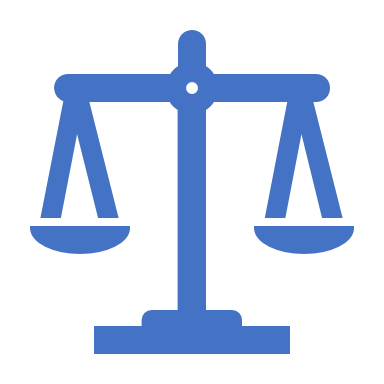 §  2a. Prokurator, uzgadniając z oskarżonym treść wniosku, o którym mowa w § 1 lub 2, poucza go o treści art. 447 § 5. O pouczeniu zamieszcza się adnotację w aktach sprawy.
§  3. Wniosek, o którym mowa w § 1, powinien zawierać dane wskazane w art. 332 § 1. Uzasadnienie wniosku ogranicza się do wskazania dowodów świadczących o tym, że okoliczności popełnienia czynu i wina oskarżonego nie budzą wątpliwości oraz że cele postępowania zostaną osiągnięte bez przeprowadzenia rozprawy. Przepisy art. 333 § 3 i art. 334 stosuje się odpowiednio. Stronom, obrońcom i pełnomocnikom przysługuje prawo do przejrzenia akt sprawy, o czym należy ich pouczyć.
§  4. W wypadku gdy sąd, nie uwzględniając wniosku, o którym mowa w § 1, zwrócił sprawę prokuratorowi, ponowne wystąpienie z takim wnioskiem jest możliwe, jeżeli zwrot nastąpił z przyczyn wskazanych w art. 343 § 1, 2 lub 3. Zwrot sprawy nie stoi też na przeszkodzie wystąpieniu następnie z wnioskiem, o którym mowa w § 2.
Art.  343.  [Skazanie bez rozprawy – posiedzenie, wyrok, możliwość łagodzenia kary]
§  1. Jeżeli nie ma zastosowania art. 46 Kodeksu karnego, sąd może uzależnić uwzględnienie wniosku, o którym mowa w art. 335, od naprawienia szkody w całości albo w części lub od zadośćuczynienia za doznaną krzywdę. Przepis art. 341 § 3 stosuje się odpowiednio.
§  2. Uwzględnienie wniosku jest możliwe tylko wówczas, jeżeli nie sprzeciwi się temu pokrzywdzony, należycie powiadomiony o terminie posiedzenia.
§  3. Sąd może uzależnić uwzględnienie wniosku od dokonania w nim przez prokuratora wskazanej przez siebie zmiany, zaakceptowanej przez oskarżonego.
§  4. Postępowania dowodowego nie prowadzi się.
§  5. Prokurator, oskarżony i pokrzywdzony mają prawo wziąć udział w posiedzeniu. Zawiadamiając pokrzywdzonego o posiedzeniu poucza się go o możliwości zakończenia postępowania bez przeprowadzenia rozprawy oraz wcześniejszego złożenia oświadczenia, o którym mowa w art. 54 § 1. Udział podmiotów wskazanych w zdaniu pierwszym w posiedzeniu jest obowiązkowy, jeżeli prezes sądu lub sąd tak zarządzi.
§  5a. Przed uwzględnieniem wniosku, o którym mowa w art. 335, sąd poucza oskarżonego o treści art. 447 § 5.
§  6. Sąd, uwzględniając wniosek, skazuje oskarżonego wyrokiem.
§  7. Jeżeli sąd uzna, że nie zachodzą podstawy do uwzględnienia wniosku, o którym mowa w art. 335 § 1, zwraca sprawę prokuratorowi. W razie nieuwzględnienia wniosku wskazanego w art. 335 § 2 sprawa podlega rozpoznaniu na zasadach ogólnych, a prokurator, w terminie 7 dni od dnia posiedzenia, dokonuje czynności określonych w art. 333 § 1 i 2.
Art.  338a.  [Wniosek o wydanie wyroku skazującego bez przeprowadzenia postępowania dowodowego]Oskarżony, któremu zarzucono przestępstwo zagrożone karą nieprzekraczającą 15 lat pozbawienia wolności, może przed doręczeniem mu zawiadomienia o terminie rozprawy złożyć wniosek o wydanie wyroku skazującego i wymierzenie mu określonej kary lub środka karnego, orzeczenie przepadku lub środka kompensacyjnego bez przeprowadzenia postępowania dowodowego. Wniosek może również dotyczyć wydania określonego rozstrzygnięcia w przedmiocie poniesienia kosztów procesu.
Art.  343a.  [Rozpatrzenie wniosku o wydanie wyroku skazującego bez przeprowadzenia postępowania dowodowego]
§  1. W wypadku złożenia przez oskarżonego, któremu zarzucono występek, wniosku, o którym mowa w art. 338a, o terminie posiedzenia zawiadamia się strony i pokrzywdzonego, przesyłając im odpis wniosku.
§  2. Sąd może uwzględnić wniosek, jeżeli okoliczności popełnienia przestępstwa i wina nie budzą wątpliwości, a postawa oskarżonego wskazuje, że cele postępowania zostaną osiągnięte. Uwzględnienie wniosku jest możliwe tylko wówczas, gdy nie sprzeciwi się temu prokurator. Przepis art. 343 stosuje się odpowiednio.
§  3. W razie złożenia kolejnego wniosku podlega on rozpoznaniu na rozprawie.
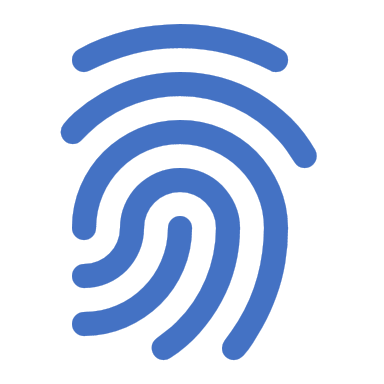 Art.  387.  [Dobrowolne poddanie się karze]
§  1. Do chwili zakończenia pierwszego przesłuchania wszystkich oskarżonych na rozprawie głównej oskarżony, któremu zarzucono przestępstwo zagrożone karą nieprzekraczającą 15 lat pozbawienia wolności, może złożyć wniosek o wydanie wyroku skazującego i wymierzenie mu określonej kary lub środka karnego, orzeczenie przepadku lub środka kompensacyjnego bez przeprowadzania postępowania dowodowego. Wniosek może również dotyczyć wydania określonego rozstrzygnięcia w przedmiocie poniesienia kosztów procesu. Jeżeli oskarżony nie ma obrońcy z wyboru, sąd może, na jego wniosek, wyznaczyć mu obrońcę z urzędu.
§  1a. Przed uwzględnieniem wniosku o wydanie wyroku skazującego sąd poucza oskarżonego o treści art. 447 § 5.
§  2. Sąd może uwzględnić wniosek o wydanie wyroku skazującego, gdy okoliczności popełnienia przestępstwa i wina nie budzą wątpliwości, a cele postępowania zostaną osiągnięte mimo nieprzeprowadzenia rozprawy w całości; uwzględnienie wniosku jest możliwe jedynie wówczas, gdy nie sprzeciwia się temu prokurator, a także pokrzywdzony należycie powiadomiony o terminie rozprawy oraz pouczony o możliwości zgłoszenia przez oskarżonego takiego wniosku.
Posiedzenie w przedmiocie orzekania środka zabezpieczającego
Tryb orzekania o środku zabezpieczającym
Art.  354a.  [Wysłuchanie przed orzeczeniem środka zabezpieczającego]
§  1. Przed orzeczeniem środka zabezpieczającego, o którym mowa w art. 93a § 1 Kodeksu karnego, albo nakazu lub zakazów, o których mowa w art. 39 pkt 2-3 Kodeksu karnego, orzeczonych tytułem środka zabezpieczającego, sąd wysłuchuje:
1) biegłego psychologa;
2) w sprawach osób niepoczytalnych, o ograniczonej poczytalności lub z zaburzeniami osobowości albo gdy sąd uzna to za wskazane - ponadto biegłych lekarzy psychiatrów;
3) w sprawach osób z zaburzeniami preferencji seksualnych - biegłych wskazanych w pkt 1 i 2 oraz biegłego lekarza seksuologa lub biegłego psychologa seksuologa.
W sprawach osób uzależnionych można również wysłuchać biegłego w przedmiocie uzależnienia.
Przygotowanie do rozprawy głównej
Przygotowanie do rozprawy głównej
Art.  349.  [Posiedzenie przed rozprawą]
§  1. Jeżeli przewidywany zakres postępowania dowodowego uzasadnia przypuszczenie, że w sprawie niezbędne będzie wyznaczenie co najmniej 5 terminów rozprawy, prezes sądu niezwłocznie wyznacza sędziego albo członków składu orzekającego oraz kieruje sprawę na posiedzenie.
§  2. Czynności, o których mowa w § 1, prezes sądu może dokonać także wówczas, jeżeli ze względu na zawiłość sprawy lub z innych ważnych powodów uzna, że może to przyczynić się do usprawnienia postępowania, a zwłaszcza należytego planowania i organizacji rozprawy głównej.
Czynności na posiedzeniu przygotowawczym
Jawność rozprawy głównej
MPPOiP
Artykuł  14
1. Wszyscy ludzie są równi przed sądami i trybunałami. Każdy ma prawo do sprawiedliwego i publicznego rozpatrzenia sprawy przez właściwy, niezależny i bezstronny sąd, ustanowiony przez ustawę, przy orzekaniu co do zasadności oskarżenia przeciw niemu w sprawach karnych bądź co do jego praw i obowiązków w sprawach cywilnych. Prasa i publiczność mogą być wykluczone z całości lub części rozprawy sądowej ze względu na moralność, porządek publiczny lub bezpieczeństwo państwowe w demokratycznym społeczeństwie albo jeżeli interes życia prywatnego stron tego wymaga, albo w stopniu, w jakim sąd uzna to za bezwzględnie konieczne w szczególnych okolicznościach, kiedy jawność mogłaby przynieść szkodę interesom sprawiedliwości; jednakże każde orzeczenie sądu wydane w jakiejkolwiek sprawie karnej lub cywilnej będzie publicznie ogłoszone, z wyjątkiem przypadków, gdy wymaga tego interes młodocianych lub gdy sprawa dotyczy sporów małżeńskich albo opieki nad dziećmi.
Jawność rozprawy głównej
EKPC

Artykuł  6
Prawo do rzetelnego procesu sądowego
1. Każdy ma prawo do sprawiedliwego i publicznego rozpatrzenia jego sprawy w rozsądnym terminie przez niezawisły i bezstronny sąd ustanowiony ustawą przy rozstrzyganiu o jego prawach i obowiązkach o charakterze cywilnym albo o zasadności każdego oskarżenia w wytoczonej przeciwko niemu sprawie karnej. Postępowanie przed sądem jest jawne, jednak prasa i publiczność mogą być wyłączone z całości lub części rozprawy sądowej ze względów obyczajowych, z uwagi na porządek publiczny lub bezpieczeństwo państwowe w społeczeństwie demokratycznym, gdy wymaga tego dobro małoletnich lub gdy służy to ochronie życia prywatnego stron albo też w okolicznościach szczególnych, w granicach uznanych przez sąd za bezwzględnie konieczne, kiedy jawność mogłaby przynieść szkodę interesom wymiaru sprawiedliwości.
Jawność rozprawy k.p.k.
Art.  355.  [Zasada jawności rozprawy]
Rozprawa odbywa się jawnie. Ograniczenia jawności określa ustawa.
Art.  356.  [Publiczność – zasady obecności]
§  1. Na rozprawie oprócz osób biorących udział w postępowaniu mogą być obecne tylko osoby pełnoletnie, nieuzbrojone.
§  2. Przewodniczący może zezwolić na obecność na rozprawie małoletnim oraz osobom obowiązanym do noszenia broni.
§  3. Nie mogą być obecne na rozprawie osoby znajdujące się w stanie nielicującym z powagą sądu.
Podstawową zasadą chronioną w art. 6 ust. 1 Konwencji jest zasada, iż rozprawy przed sądem powinny być prowadzone w sposób jawny. Jawny charakter rozprawy chroni strony postępowania przed sprawowaniem wymiaru sprawiedliwości bez kontroli ze strony społeczeństwa, jest to także jeden ze sposobów, przy pomocy którego można utrzymywać społeczne zaufanie do sądów. Utrzymywanie jawności sprawowania wymiaru sprawiedliwości przyczynia się do osiągnięcia celu z art. 6 ust. 1, a mianowicie rzetelnego procesu, zagwarantowanie którego jest jedną z zasad każdego demokratycznego społeczeństwa.
Artykuł 6 ust. 1 nie zabrania jednakże sądom podjęcia decyzji, w świetle szczególnych okoliczności sprawy wniesionej do tychże sądów, o odstąpieniu od stosowania tejże zasady: zgodnie z faktycznym brzmieniem tego przepisu "... prasa i publiczność mogą być wyłączone z całości lub części rozprawy sądowej ze względów obyczajowych, z uwagi na porządek publiczny lub bezpieczeństwo państwowe w społeczeństwie demokratycznym, gdy wymaga tego dobro małoletnich lub gdy służy to ochronie życia prywatnego stron albo też w okolicznościach szczególnych, w granicach uznanych przez sąd za bezwzględnie konieczne, kiedy jawność mogłaby przynieść szkodę interesom wymiaru sprawiedliwości" - przeprowadzenie postępowania z wyłączeniem jego jawności, bez względu na to, czy w całości, czy w części, musi być ściśle uzasadnione w świetle okoliczności danej sprawy.
Jawność w orzecznictwie ETPCz
Niejawność rozprawy z mocy prawa
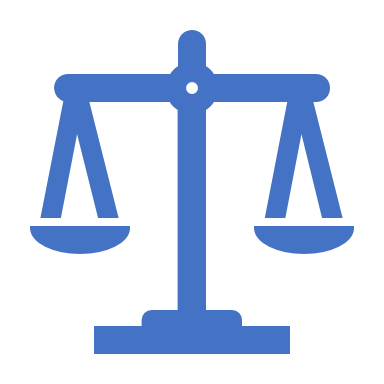 Art.  359.  [Wyłączenie jawności z mocy prawa]
Niejawna jest rozprawa, która dotyczy:
1)   wniosku prokuratora o umorzenie postępowania z powodu niepoczytalności sprawcy i zastosowanie środka zabezpieczającego;
2) sprawy o pomówienie lub znieważenie; na wniosek pokrzywdzonego rozprawa odbywa się jednak jawnie.
Jawność rozprawy w k.p.k.
Art.  360.  [Wyłączenie jawności z urzędu i na żądanie strony]
§  1. Sąd może wyłączyć jawność rozprawy w całości albo w części:
1) jeżeli jawność mogłaby:
a)wywołać zakłócenie spokoju publicznego,
b)obrażać dobre obyczaje,
c)ujawnić okoliczności, które ze względu na ważny interes państwa powinny być zachowane w tajemnicy,
d)naruszyć ważny interes prywatny;
2) jeżeli choćby jeden z oskarżonych jest nieletni lub na czas przesłuchania świadka, który nie ukończył 15 lat;
3) na żądanie osoby, która złożyła wniosek o ściganie.
§  2. Jeżeli prokurator sprzeciwi się wyłączeniu jawności, rozprawa odbywa się jawnie.
Obawa zakłócenia porządku publicznego
Wskazana w § 1 pkt 1 lit. a podstawa wyłączenia jawności rozprawy nie tylko odnosi się do sytuacji, gdy jawność rozprawy mogłaby przeszkodzić w przeprowadzeniu rozprawy lub je utrudnić, ale także ma na względzie reakcję społeczeństwa poza salą rozpraw, jaką może wywołać dana sprawa, np. z uwagi na silne wzburzenie opinii publicznej. 
D. Świecki [w]: D. Świecki (red.), Kodeks postępowania karnego. Tom I. Komentarz aktualizowany, komentarz do art. 360 k.p.k., lex/el. 2018
Obawa obrazy dobrych obyczajów
Przez to ogólne pojęcie należy w szczególności rozumieć okoliczności związane ze sferą życia intymnego uczestników postępowania, a także drastyczne okoliczności zdarzenia. Przykładowo ta przesłanka może się pojawić w sprawach o przestępstwa przeciwko wolności seksualnej i obyczajności (rozdział XXV Kodeksu karnego), a także w innych sprawach, w których będą ujawniane te okoliczności.
D. Świecki [w]: D. Świecki (red.), Kodeks postępowania karnego. Tom I. Komentarz aktualizowany, komentarz do art. 360 k.p.k., lex/el. 2018
Obawa ujawnienia okoliczności, które ze względu na interes państwa powinny być zachowane w tajemnicy
Przez to pojęcie należy przede wszystkim rozumieć informacje niejawne o klauzuli tajności „tajne” i „ściśle tajne” w rozumieniu art. 5 ust. 1 i 2 ustawy o ochronie informacji niejawnych. 
D. Świecki [w]: D. Świecki (red.), Kodeks postępowania karnego. Tom I. Komentarz aktualizowany, komentarz do art. 360 k.p.k., lex/el. 2018
Obawa naruszenia ważnego interesu prywatnego
Życie prywatne oskarżonego nie korzysta z ochrony w zakresie faktów związanych z przestępstwem. Natomiast jego sfera życia intymnego, nawet gdyby wskazywała na przebieg i motywy działalności przestępczej, powinna korzystać z ochrony prawnej. Tak więc konieczność ujawnienia na rozprawie okoliczności dotyczących życia intymnego oskarżonego uzasadnia wyłączenie jawności rozprawy w tej części (por. B. Wójcicka, Jawność postępowania..., s. 98). Należy jeszcze zauważyć, że interes prywatny musi być „ważny”. Oznacza to zawężenie wyłączenia jawności rozprawy do sytuacji wyjątkowych, w których waga i znaczenie ujawnionych okoliczności z życia prywatnego będą wymagać ochrony.
D. Świecki [w]: D. Świecki (red.), Kodeks postępowania karnego. Tom I. Komentarz aktualizowany, komentarz do art. 360 k.p.k., lex/el. 2018
Nieletniość jednego z oskarżonych lub przesłuchanie świadka, który nie ukończył 15 lat
W art. 360 § 1 pkt 2 przewiduje się możliwość wyłączenia jawności rozprawy, gdy choćby jeden z oskarżonych jest nieletni albo gdy sąd przesłuchuje świadka, który nie ukończył 15 lat. W pierwszym przypadku sąd może wyłączyć jawność całości lub części rozprawy. Natomiast w drugim przypadku wyłączenie dotyczy tylko tej części rozprawy, na której przesłuchiwany jest małoletni świadek. Decyzja w tym przedmiocie powinna zostać podjęta z uwzględnieniem interesu nieletniego oskarżonego czy małoletniego świadka. W pierwszym przypadku chodzi głównie o aspekt wychowawczy postępowania, w drugim o dobro dziecka, dla którego złożenie zeznań na rozprawie z udziałem publiczności może stanowić źródło dodatkowego stresu. 
D. Świecki [w]: D. Świecki (red.), Kodeks postępowania karnego. Tom I. Komentarz aktualizowany, komentarz do art. 360 k.p.k., lex/el. 2018
Żądanie osoby, która złożyła wniosek o ściganie
W art. 360 § 1 pkt 3 wskazano podstawę wyłączenia jawności rozprawy w postaci żądania osoby, która złożyła wniosek o ściganie. Nie wskazano jednak żadnych kryteriów oceny zasadności tego żądania. Wobec tego decyzja w tym przedmiocie pozostawiona jest do uznania sądu. Jednym z kryteriów oceny może być wzgląd na ochronę ważnego interesu prywatnego (§ 1 pkt 1 lit. d).
D. Świecki [w]: D. Świecki (red.), Kodeks postępowania karnego. Tom I. Komentarz aktualizowany, komentarz do art. 360 k.p.k., lex/el. 2018
Udział w rozprawie niejawnej
Art.  361.  [Udział osób w rozprawie niejawnej]
§  1. W razie wyłączenia jawności mogą być obecne na rozprawie, oprócz osób biorących udział w postępowaniu, po dwie osoby wskazane przez oskarżyciela publicznego, oskarżyciela posiłkowego, oskarżyciela prywatnego i oskarżonego. Jeżeli jest kilku oskarżycieli lub oskarżonych, każdy z nich może żądać pozostawienia na sali rozpraw po jednej osobie.
§  2. Przepisu § 1 nie stosuje się, jeżeli zachodzi obawa ujawnienia informacji niejawnych o klauzuli tajności "tajne" lub "ściśle tajne".
§  3. W razie wyłączenia jawności przewodniczący może zezwolić poszczególnym osobom na obecność na rozprawie.
Tajemnica rozprawy, rozpoznanie wniosku o wyłączenie jawności, bezwzględna jawność ogłoszenia wyroku
Art.  362.  [Tajemnica rozprawy niejawnej]
Przewodniczący poucza obecnych o obowiązku zachowania w tajemnicy okoliczności ujawnionych na rozprawie toczącej się z wyłączeniem jawności i uprzedza o skutkach niedopełnienia tego obowiązku.
Art.  363.  [Rozpoznanie wniosku o wyłączenie jawności]
Z chwilą zgłoszenia wniosku o wyłączenie jawności rozprawa w zakresie tego wniosku odbywa się z wyłączeniem jawności, jeżeli o to wnosi strona lub sąd uzna to za potrzebne.
Art.  364.  [Zasada jawności wyroku]
§  1. Ogłoszenie wyroku odbywa się jawnie.
§  2. Jeżeli jawność rozprawy wyłączono w całości lub w części, przytoczenie powodów wyroku może nastąpić również z wyłączeniem jawności w całości lub w części.
Udział przedstawicieli prasy w rozprawie głównej
Art.  357.  [Sprawozdawczość radiowo-telewizyjna]
§  1. Sąd zezwala przedstawicielom środków masowego przekazu na dokonywanie za pomocą aparatury utrwaleń obrazu i dźwięku z przebiegu rozprawy.
§  2. Sąd może określić warunki udziału przedstawicieli środków masowego przekazu w rozprawie.
§  3. Jeżeli ze względów techniczno-organizacyjnych obecność przedstawicieli środków masowego przekazu utrudnia przebieg rozprawy, sąd ogranicza liczbę przedstawicieli środków masowego przekazu na sali rozprawy i wskazuje uprawnionych do dokonywania za pomocą aparatury utrwaleń obrazu i dźwięku z przebiegu rozprawy według kolejności zgłoszeń lub na podstawie losowania.
§  4. Sąd zarządza opuszczenie sali rozprawy przez przedstawicieli środków masowego przekazu, którzy zakłócają przebieg rozprawy.
§  5. W wyjątkowych wypadkach, gdy należy się obawiać, że obecność przedstawicieli środków masowego przekazu mogłaby oddziaływać krępująco na zeznania świadka, przewodniczący może zarządzić opuszczenie sali rozprawy przez przedstawicieli środków masowego przekazu na czas przesłuchania danej osoby.
Regulacja prawa prasowego
Art.  13.  [Ujawnianie wizerunku i innych danych osobowych osób, przeciwko którym toczy się postępowanie]
1. Nie wolno wypowiadać w prasie opinii co do rozstrzygnięcia w postępowaniu sądowym przed wydaniem orzeczenia w I instancji.
2. Nie wolno publikować w prasie wizerunku i innych danych osobowych osób, przeciwko którym toczy się postępowanie przygotowawcze lub sądowe, jak również wizerunku i innych danych osobowych świadków, pokrzywdzonych i poszkodowanych, chyba że osoby te wyrażą na to zgodę.
3. Ograniczenie, o którym mowa w ust. 2, nie narusza przepisów innych ustaw. Właściwy prokurator lub sąd może zezwolić, ze względu na ważny interes społeczny, na ujawnienie wizerunku i innych danych osobowych osób, przeciwko którym toczy się postępowanie przygotowawcze lub sądowe.
4. Na postanowienie w przedmiocie ujawnienia wizerunku i innych danych osobowych osób, przeciwko którym toczy się postępowanie przygotowawcze lub sądowe przysługuje zażalenie. Zażalenie na postanowienie prokuratora rozpoznaje sąd rejonowy, w którego okręgu toczy się postępowanie. Postanowienie wydane w toku postępowania przygotowawczego staje się wykonalne z chwilą uprawomocnienia.
Wyrok Sądu Apelacyjnego w Warszawie z dnia 19 czerwca 2018 r. V ACa 520/17, LEX nr 2528159
Zgodnie z art. 13 ust. 2 ustawy z 1984 r. Prawo prasowe, nie wolno publikować w prasie danych osobowych i wizerunku osób, przeciwko którym toczy się postępowanie przygotowawcze lub sądowe, jak również danych osobowych i wizerunku świadków, pokrzywdzonych i poszkodowanych, chyba że wyrażą na to zgodę. Wyjątek od tej zasady przewidziano w art. 13 ust. 3 ustawy z 1984 r. Prawo prasowe, stanowiąc, że właściwy prokurator lub sąd może zezwolić, ze względu na ważny interes społeczny, na publikację tych danych. Zakaz wprowadzony w powołanym przepisie ma charakter względny w tym znaczeniu, że może być uchylony orzeczeniem prokuratora lub sądu, zezwalającym na publikację danych. Uchylenie zakazu publikacji danych należy do wyłącznej kompetencji wymienionych organów, do których też należy ocena przesłanki istnienia "ważnego interesu społecznego", który za tym przemawia. Podmiot zamierzający dokonać publikacji nie ma własnego, samodzielnego uprawnienia do oceny, że publikacja danych osobowych osoby, przeciwko której toczy się postępowanie przygotowawcze lub sądowe, jest dopuszczalna ze względu na interes społeczny.
Zasady prowadzenia rozprawy głównej
Zasada ustności rozprawy
Art.  365.  [Zasada ustności rozprawy]
Rozprawa odbywa się ustnie.

Wyrok Sądu Najwyższego z dnia 10 kwietnia 2001 r. V KKN 50/01 LEX nr 48855

W myśl zasady ustności (art. 365 k.p.k.), polegającej na zachowaniu ustnej formy czynności procesowych przeprowadzanych na rozprawie, nie tylko oskarżony musi wypowiedzieć się w przedmiocie, czy chce złożyć wyjaśnienia (i ewentualnie wyjaśnienia złożyć), ale ustne zeznania muszą złożyć świadkowie. Podkreślić bowiem należy, że tylko wyjątkowo ustawa procesowa (przepisy art. 389 § 1 i art. 391 § 1 k.p.k.) pozwala na odczytanie protokołów wyjaśnień lub zeznań.
Kierownicza rola przewodniczącego
- Przewodniczący składu to sędzia kierujący rozprawą i czuwający na jej prawidłowym przebiegiem. Jego wyboru dokonuje się w trybie p.u.s.p., 
- przewodniczący posiada na szyi łańcuch z orłem, 

Art.  28.  [Rozprawa główna – skład sądu]
§  1. Na rozprawie głównej sąd orzeka w składzie jednego sędziego, jeżeli ustawa nie stanowi inaczej. Sędzia ma prawa i obowiązki przewodniczącego.
Przepisy p.u.s.p.
Art.  47c.  [Sprawdzenie danych osobowych osób obecnych w miejscu dokonywania czynności sądowej]
Przewodniczący składu sądu może sprawdzić dane osobowe osób obecnych w miejscu dokonywania czynności sądowej na podstawie dowodu osobistego lub innego dokumentu stwierdzającego tożsamość. W przypadku odmowy poddania się sprawdzeniu tożsamości lub braku możliwości jej sprawdzenia przewodniczący składu sądu może zobowiązać taką osobę do opuszczenia miejsca dokonywania czynności sądowej.
Art.  48.  [Reagowanie na nieodpowiednie zachowanie osób obecnych na sali rozpraw]
§  1. Przewodniczący składu sądu może upomnieć osobę, która narusza powagę, spokój lub porządek czynności sądowych, a po bezskutecznym upomnieniu może ją wydalić z sali rozpraw.
§  2. Sąd może wydalić osobę biorącą udział w sprawie tylko wtedy, gdy mimo uprzedzenia o skutkach prawnych jej nieobecności przy czynnościach sądowych nadal zachowuje się w sposób określony w § 1.
§  3. Sąd może wydalić z sali rozpraw publiczność z powodu jej niewłaściwego zachowania.
Przepisy p.u.s.p.
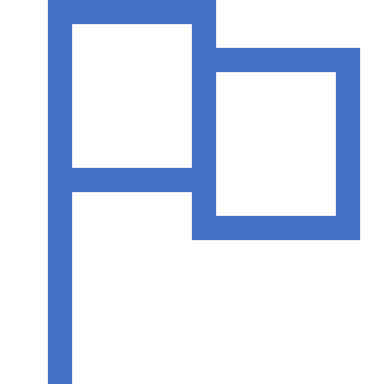 Art.  84.  [Strój urzędowy; legitymacja służbowa]
§  1. Sędzia na rozprawie i posiedzeniu z udziałem stron, odbywającym się w budynku sądu, używa stroju urzędowego. Strojem urzędowym sędziego jest toga, a sędziego przewodniczącego na rozprawie lub posiedzeniu - także nakładany na kołnierz togi łańcuch z wizerunkiem orła. Jeżeli w posiedzeniu uczestniczy małoletni sędzia może zaniechać używania stroju urzędowego.
Prawo stron do wypowiedzi
Art.  367.  [Prawo stron do wypowiedzi]
§  1. Przewodniczący umożliwia stronom wypowiedzenie się co do każdej kwestii podlegającej rozstrzygnięciu.
§  2. Jeżeli w jakiejkolwiek kwestii jedna ze stron zabiera głos, prawo głosu przysługuje również wszystkim innym stronom. Obrońcy oskarżonego i oskarżonemu przysługuje głos ostatni  favcor defensionis 
Przepis art. 367 par. 1 k.p.k. jest jedną z podstawowych gwarancji zasady kontradyktoryjności, 
stanowi również przejaw prawa do obrony,
Prawo do wypowiedzenia się jest w zasadniczy sposób powiązane z pouczeniem o tym uprawnieniu w trybie art. 16 par. 2 k.p.k.
Wyrok Sądu Apelacyjnego we Wrocławiu z dnia 22 listopada 2017 r. II AKa 229/17 LEX nr 2432034
Przepis art. 367 § 1 k.p.k. obliguje przewodniczącego składu orzekającego do umożliwienia stronom wypowiedzenia się co do każdej kwestii podlegającej rozstrzygnięciu. Chodzi więc zapewnienie stronom toczącym kontradyktoryjny spór możliwości przedstawienia stanowisk o okolicznościach co do których na rozprawie wydawane jest zarządzenie, postanowienie lub wyrok. Nie dotyczy on więc przerwania polemiki między przedstawicielami stron co do obowiązku powtarzania pytań, wypowiedzi podczas zadawania świadkom pytań oraz wypowiadania się co do rozstrzygnięć, które już zapadły.
Działania podejmowane przez strony w stosunku do sędziego w czasie procesu z jego udziałem polegające na składaniu zawiadomienia o popełnieniu czynu zabronionego, powództwa cywilnego przeciwko niemu nie mogą prowadzić do automatycznego wyłączenia go. Oznaczałoby to akceptację instrumentalnego wykorzystywania przez strony procesowe instytucji prawnych nie w celu w jakim zostały stworzone, ale po to by sterować składami orzekającymi.
Prawo stron do wypowiedzi
„Szacunek dla sądu”
Art.  379.  [Szacunek dla sądu]
§  1. Gdy sąd wchodzi na salę lub ją opuszcza, wszyscy obecni wstają.
§  2. Wstaje również każda osoba, do której sąd się zwraca lub która do sądu przemawia, chyba że przewodniczący zwolni ją od tego obowiązku.
Jedynym wypadkiem, w którym wstają także członkowie składu orzekającego jest odbieranie przyrzeczenia od świadka, 
Odmowa podporządkowania się obowiązkom, o którym mowa w cytowanym przepisie może skutkować zastosowaniem środków policji sesyjnej, o których mowa w art. 48 i 49 p.u.s.p.
Wydalenie oskarżonego z sali rozpraw
Art.  375.  [Usunięcie oskarżonego z sali rozpraw]
§  1. Jeżeli oskarżony pomimo upomnienia go przez przewodniczącego zachowuje się nadal w sposób zakłócający porządek rozprawy lub godzący w powagę sądu, przewodniczący może wydalić go na pewien czas z sali rozprawy.
§  2. Zezwalając oskarżonemu na powrót, przewodniczący niezwłocznie informuje go o przebiegu rozprawy w czasie jego nieobecności oraz umożliwia mu złożenie wyjaśnień co do przeprowadzonych w czasie jego nieobecności dowodów.
Wydalenie oskarżonego z sali rozpraw
Oskarżony czasowo wydalony z sali rozpraw w trybie art. 390 § 2 k.p.k., choć pozbawiony prawa bezpośredniego uczestnictwa w przesłuchiwaniu danego świadka, może jednak, poprzez swą aktywność procesową po zapoznaniu się z treścią zeznań złożonych w czasie jego nieobecności (art. 375 § 2 k.p.k. w zw. z art. 390 § 2 k.p.k.), spowodować złożenie dodatkowych zeznań w odpowiedzi na istotne dla sprawy pytania oskarżonego. Ma też on nieskrępowaną możliwość składania wyjaśnień co do każdego przeprowadzonego, także w czasie swej nieobecności na sali sądowej, dowodu (art. 175 § 2 k.p.k.).
Wyrok Sądu Apelacyjnego w Szczecinie z dnia 13 września 2006 r. II AKa 95/06, LEX nr 284353
Zgodnie z dyspozycją art. 375 § 2 k.p.k. stosowanego odpowiednio w sytuacji określonej w art. 390 § 2 k.p.k. oskarżonego sprowadzonego na salę, nie tylko poucza się o przebiegu rozprawy w czasie jego nieobecności, lecz także umożliwia się mu złożenie wyjaśnień, co do prowadzonych w czasie jego nieobecności dowodów. Wydaje się oczywistym, że w ramach swoich uprawnień może on również formułować pytania do świadka.
Wyrok Sądu Apelacyjnego w Katowicach z dnia 16 lipca 2009 r. II AKa 150/09, LEX nr 519648
Prowadzenie rozprawy pod nieobecność oskarżonego
Art.  376.  [Prowadzenie rozprawy pod nieobecność oskarżonego]
§  1. Jeżeli oskarżony, którego obecność na rozprawie jest obowiązkowa, złożył już wyjaśnienia i opuścił salę rozprawy bez zezwolenia przewodniczącego, sąd może prowadzić rozprawę w dalszym ciągu pomimo nieobecności oskarżonego. Sąd zarządza zatrzymanie i przymusowe doprowadzenie oskarżonego, jeżeli uznaje jego obecność za niezbędną. Na postanowienie w przedmiocie zatrzymania i przymusowego doprowadzenia przysługuje zażalenie do innego równorzędnego składu tego sądu.
§  2. Przepis § 1 stosuje się odpowiednio, jeżeli oskarżony, którego obecność na rozprawie jest obowiązkowa, po złożeniu wyjaśnień, zawiadomiony o terminie rozprawy odroczonej lub przerwanej nie stawił się na tę rozprawę bez usprawiedliwienia.
§  3. Jeżeli na rozprawę odroczoną lub przerwaną nie stawił się współoskarżony, który usprawiedliwił swoje niestawiennictwo, sąd może prowadzić rozprawę w zakresie niedotyczącym bezpośrednio nieobecnego oskarżonego, jeżeli nie ograniczy to jego prawa do obrony.
Art.  377.  [Prowadzenie rozprawy pod nieobecność oskarżonego z jego winy]
§  1. Jeżeli oskarżony wprawił się ze swej winy w stan powodujący niezdolność do udziału w rozprawie lub w posiedzeniu, w których jego udział jest obowiązkowy, sąd może postanowić o prowadzeniu postępowania pomimo jego nieobecności, nawet jeżeli nie złożył jeszcze wyjaśnień.
§  2. Przed wydaniem postanowienia, o którym mowa w § 1, sąd zapoznaje się ze świadectwem lekarza, który stwierdził stan takiej niezdolności, lub przesłuchuje go w charakterze biegłego. Stan powodujący niezdolność oskarżonego do udziału w rozprawie można stwierdzić także na podstawie badania niepołączonego z naruszeniem integralności ciała, przeprowadzonego za pomocą stosownego urządzenia.
§  3. Jeżeli oskarżony, którego obecność na rozprawie jest obowiązkowa, zawiadomiony o terminie rozprawy oświadcza, że nie weźmie udziału w rozprawie, uniemożliwia doprowadzenie go na rozprawę albo zawiadomiony o niej osobiście nie stawia się na rozprawę bez usprawiedliwienia, sąd może prowadzić postępowanie bez jego udziału; sąd może jednak zarządzić zatrzymanie i przymusowe doprowadzenie oskarżonego. Na postanowienie w przedmiocie zatrzymania i przymusowego doprowadzenia przysługuje zażalenie do innego równorzędnego składu tego sądu.
§  4. Jeżeli oskarżony nie złożył jeszcze wyjaśnień przed sądem, można zastosować art. 396 § 2 lub uznać za wystarczające odczytanie jego poprzednio złożonych wyjaśnień. Przesłuchania oskarżonego można dokonać z wykorzystaniem środków, o których mowa w art. 177 § 1a.
Nieobecność oskarżonego po rozpoczęciu przewodu sądowego
Art.  382.  [Nieusprawiedliwione niestawiennictwo oskarżonego]
W razie nieusprawiedliwionego niestawiennictwa oskarżonego, którego obecność jest obowiązkowa, przewodniczący zarządza jego natychmiastowe zatrzymanie i doprowadzenie lub przerywa w tym celu rozprawę albo też sąd ją odracza. Przepis art. 376 § 1 zdanie trzecie stosuje się.
Przepis art. 382 k.p.k., a art. 377 par. 3 k.p.k.: 
(1) cytowany przepis znajduje zastosowanie już po otwarciu przewodu sądowego, 
(2) doprowadzenie następuje na podstawie zarządzenia przewodniczącego, a nie postanowienia sądu,
Nieobecność oskarżonego po rozpoczęciu przewodu sądowego
Przedmiotem unormowania jest kwestia natychmiastowego zatrzymania i doprowadzenia oskarżonego, którego obecność jest obowiązkowa, w razie jego nieusprawiedliwionego niestawiennictwa. W niniejszym artykule jest mowa o oskarżonym, którego obecność jest obowiązkowa, podobnie jak w art. 376 i w art. 377 § 1 i 3. Można jednak stwierdzić, że w tych dwóch ostatnich wypadkach ustawodawca mówi o potencjalnym obowiązku stawiennictwa, a w komentowanym artykule o obowiązku rzeczywistym. Chodzi o to, że przepisy art. 376 i art. 377 § 1 i 3 stosuje się wówczas, gdy – co prawda – obowiązek stawiennictwa oskarżonego ma miejsce, ale jednak nie egzekwuje się go w naturze, ponieważ ze względu na szczególne okoliczności sprawy in concreto można od niego odstąpić i prowadzić rozprawę pod nieobecność oskarżonego. Natomiast komentowany przepis stosuje się również, gdy obowiązek stawiennictwa oskarżonego ma miejsce, ale – przeciwnie niż w tamtych wypadkach – właśnie dlatego, że nie można od niego odstąpić i trzeba go wyegzekwować w naturze.
S. Steinborn, Kodeks Postępowania Karnego. Komentarz do wybranych przepisów, lex/el. 2016.
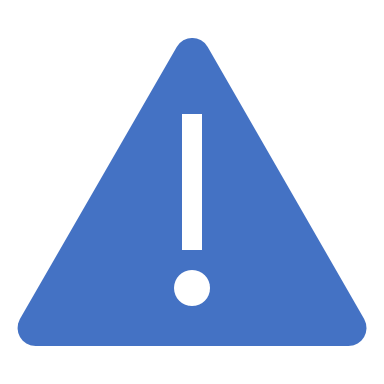 Wypowiedzenie stosunku obrończego w toku rozprawy głównej – obrona z wyboru
Wypowiedzenie stosunku obrończego w toku rozprawy głównej – obrona z urzędu
Wypowiedzenie stosunku obrończego w toku rozprawy głównej
Art.  378.  [Wypowiedzenie stosunku obrończego]
§  1. Jeżeli w sprawie, w której oskarżony musi mieć obrońcę i korzysta z obrony z wyboru, obrońca lub oskarżony wypowiada stosunek obrończy, sąd, prezes sądu lub referendarz sądowy ustanawia obrońcę z urzędu, o ile oskarżony nie powołał obrońcy z wyboru. W razie potrzeby rozprawę przerywa się lub odracza.
§  2. W sprawie, w której oskarżony korzysta z obrońcy z urzędu, sąd na uzasadniony wniosek obrońcy lub oskarżonego zwalnia obrońcę z jego obowiązków i wyznacza oskarżonemu innego obrońcę z urzędu.
§  3. W wypadkach określonych w § 1 i 2 sąd podejmuje zarazem decyzję, czy dotychczasowy obrońca może bez uszczerbku dla prawa oskarżonego do obrony pełnić obowiązki do czasu podjęcia obrony przez nowego obrońcę.
Wypowiedzenie stosunku obrończego w toku rozprawy głównej
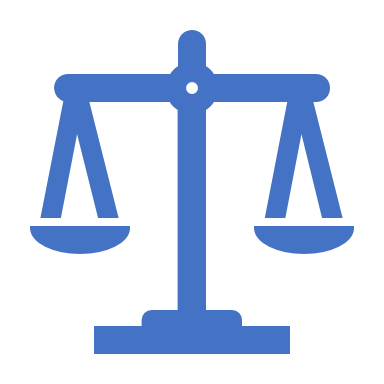 Przykład z praktyki: 
W toku rozprawy toczącej się przed Sądem Okręgowym o czyn kwalifikowany z art. 148 par. 1 k.k. obrońca z urzędu powiadomił sąd, że oskarżony odnosi się do niego w sposób opryskliwy, podczas spotkania w AŚ usiłował go zaatakować oraz neguje kompetencje swojego reprezentanta. W takiej sytuacji prowadzenie obrony przez obrońcę z urzędu było niemal niemożliwe, wobec czego sąd zwolnił obrońcę z pełnionych obowiązków, powołał nowego obrońcę z urzędu i odroczył rozprawę, celem umożliwienia przygotowania się oskarżonemu do obrony.
Przebieg rozprawy głównej
Art.  385.  [Zwięzłe przedstawienie zarzutów oskarżenia]
§  1. Przewód sądowy rozpoczyna się od zwięzłego przedstawienia przez oskarżyciela zarzutów oskarżenia.
§  1a. Jeżeli w rozprawie nie bierze udziału oskarżyciel, przewodniczący dokonuje zwięzłego przedstawienia zarzutów oskarżenia.
§  2. Jeśli wniesiono odpowiedź na akt oskarżenia, przewodniczący informuje o jej treści.
Art.  386.  [Przesłuchanie oskarżonego]
§  1. Jeżeli oskarżony bierze udział w rozprawie głównej, przewodniczący, po przedstawieniu zarzutów oskarżenia, poucza go o prawie składania wyjaśnień, odmowy wyjaśnień lub odpowiedzi na pytania, składania wniosków dowodowych i konsekwencjach nieskorzystania z tego uprawnienia oraz o treści przepisów art. 100 § 3 i 4, art. 376, art. 377, art. 419 § 1 i art. 422, po czym pyta go, czy przyznaje się do zarzucanego mu czynu oraz czy chce złożyć wyjaśnienia i jakie.
§  2. Po przesłuchaniu oskarżonego przewodniczący poucza go o prawie zadawania pytań osobom przesłuchiwanym oraz składania wyjaśnień co do każdego dowodu.
§  3. Przepisy § 1 i 2 stosuje się odpowiednio do oskarżonego, który stawi się po raz pierwszy na kolejnej rozprawie głównej.
Obecność oskarżonego przy czynnościach postępowania dowodowego
Art.  390.  [Obecność oskarżonego przy czynnościach postępowania dowodowego]
§  1. Oskarżony ma prawo być obecny przy wszystkich czynnościach postępowania dowodowego.
§  2. W wyjątkowych wypadkach, gdy należy się obawiać, że obecność oskarżonego mogłaby oddziaływać krępująco na wyjaśnienia współoskarżonego albo na zeznania świadka lub biegłego, przewodniczący może zarządzić, aby na czas przesłuchania danej osoby oskarżony opuścił salę sądową. Przepis art. 375 § 2 stosuje się odpowiednio.
§  3. W wypadkach przewidzianych w § 2 przewodniczący może również przeprowadzić przesłuchanie przy użyciu urządzeń technicznych umożliwiających przeprowadzenie tej czynności na odległość z jednoczesnym bezpośrednim przekazem obrazu i dźwięku. W miejscu składania wyjaśnień lub zeznań w czynności bierze udział referendarz sądowy, asystent sędziego lub urzędnik sądowy.
Obecność oskarżonego przy czynnościach postępowania dowodowego
Stwierdzenie: "obecność oskarżonego może oddziaływać na osobę przesłuchiwaną krępująco" oznacza, że współoskarżony, świadek albo biegły, słuchani w obecności oskarżonego, nie mają możliwości swobodnego wypowiedzenia się, z jakiegokolwiek powodu, uzasadnionego z psychologicznego punktu widzenia. Nie chodzi tu o potrzebę posiadania wiedzy psychologicznej dla dokonania takiej oceny, a więc opinia biegłego tej specjalności nie jest tu potrzebna, a jedynie wiedza o psychologii, jaka powinna być udziałem każdego absolwenta wydziału prawa, a ponadto wynikająca z przeciętnego doświadczenia życiowego. Powodem skrępowania może być uczucie strachu wobec oskarżonego.
Wyrok Sądu Apelacyjnego w Lublinie z dnia 3 marca 2015 r. II AKa 17/15, LEX nr 1668626
Jeśli chodzi o ocenę zaistnienia przesłanki "oddziaływania krępująco na zeznania świadka" w rozumieniu art. 390 § 2 k.p.k., to nie na-leży upatrywać jej prawidłowości w posiadaniu wiedzy psychologicznej dostępnej dla biegłego tej specjalności, lecz tylko wiedzy o psychologii, którą powinien posiadać każdy sędzia, a która wynika z jego doświadczenia zawodowego, jak i z przeciętnego doświadczenia życiowego. W sytuacji gdy przewodniczący ma możliwość uzyskania w tej mierze stanowiska pochodzącego bezpośrednio od osoby zainteresowanej (świadka), powinien to uczynić. Zaś wówczas, gdy co do przesłuchiwanego świadka zachodzą okoliczności, o których mowa w art. 192 § 2 k.p.k., to nie znajduje żadnego uzasadnienia zrezygnowanie z wypowiedzenia się w tej kwestii przez biegłego psychologa, wezwanego przecież w celu uczestniczenia w tym przesłuchaniu.
Wyrok Sądu Apelacyjnego w Gdańsku z dnia 29 czerwca 2017 r. II AKa 170/17, LEX nr 2372260
Art.  387.  [Dobrowolne poddanie się karze]
§  1. Do chwili zakończenia pierwszego przesłuchania wszystkich oskarżonych na rozprawie głównej oskarżony, któremu zarzucono przestępstwo zagrożone karą nieprzekraczającą 15 lat pozbawienia wolności, może złożyć wniosek o wydanie wyroku skazującego i wymierzenie mu określonej kary lub środka karnego, orzeczenie przepadku lub środka kompensacyjnego bez przeprowadzania postępowania dowodowego. Wniosek może również dotyczyć wydania określonego rozstrzygnięcia w przedmiocie poniesienia kosztów procesu. Jeżeli oskarżony nie ma obrońcy z wyboru, sąd może, na jego wniosek, wyznaczyć mu obrońcę z urzędu.
§  1a. Przed uwzględnieniem wniosku o wydanie wyroku skazującego sąd poucza oskarżonego o treści art. 447 § 5.
§  2. Sąd może uwzględnić wniosek o wydanie wyroku skazującego, gdy okoliczności popełnienia przestępstwa i wina nie budzą wątpliwości, a cele postępowania zostaną osiągnięte mimo nieprzeprowadzenia rozprawy w całości; uwzględnienie wniosku jest możliwe jedynie wówczas, gdy nie sprzeciwia się temu prokurator, a także pokrzywdzony należycie powiadomiony o terminie rozprawy oraz pouczony o możliwości zgłoszenia przez oskarżonego takiego wniosku.
§  3. Sąd może uzależnić uwzględnienie wniosku oskarżonego od dokonania w nim wskazanej przez siebie zmiany. Przepis art. 341 § 3 stosuje się odpowiednio.
§  4. (uchylony).
§  5. Przychylając się do wniosku, sąd może uznać za ujawnione dowody wymienione w akcie oskarżenia lub dokumenty przedłożone przez stronę.
Ograniczenie postępowania dowodowego na rozprawie głównej
Odczytanie protokołów wyjaśnień podejrzanego
Art.  389.  [Warunki odczytania protokołów wyjaśnień]
§  1. Jeżeli oskarżony nie stawił się na rozprawę, odmawia wyjaśnień lub wyjaśnia odmiennie niż poprzednio albo oświadcza, że pewnych okoliczności nie pamięta, wolno na rozprawie odczytywać tylko w odpowiednim zakresie protokoły jego wyjaśnień złożonych poprzednio w charakterze oskarżonego w tej lub innej sprawie w postępowaniu przygotowawczym lub przed sądem albo w innym postępowaniu przewidzianym przez ustawę.
§  2. Po odczytaniu protokołu przewodniczący zwraca się do oskarżonego o wypowiedzenie się co do jego treści i o wyjaśnienie zachodzących sprzeczności.
§  3. Wolno na rozprawie odczytać wyjaśnienia współoskarżonego, który zmarł.
Odczytanie protokołów wyjaśnień podejrzanego
Skoro przeprowadzenie dowodu pochodnego w relacji do "wyjaśnień oskarżonego" może polegać jedynie na odczytaniu protokołów sporządzonych z "przesłuchania oskarżonego", to nie ulega wątpliwości, że nie jest dopuszczalne odtwarzanie (również w inny sposób niż odczytanie) i wykorzystywanie protokołów "zeznań", złożonych poprzednio przez oskarżonego "w charakterze świadka". Innymi słowy, w świetle dyspozycji art. 389 § 1 k.p.k. dowodowe znaczenie mogą mieć w procesie karnym takie, i tylko takie, oświadczenia oskarżonego, które zostały przezeń złożone "w charakterze oskarżonego".
Wyrok Sądu Okręgowego w Krakowie z dnia 16 lipca 2014 r. IV Ka 408/14, LEX nr 1488952
Odczytanie protokołów wyjaśnień podejrzanego
Przepis art. 389 k.p.k., zezwalający w ściśle określonych warunkach na odstępstwo od zasady bezpośredniości, ze względu na jego wyjątkowy charakter, nie może być interpretowany rozszerzająco ani nie można uzależniać jego wykładni od tego, czy w konkretnym wypadku wychodzi ona na korzyść czy na niekorzyść oskarżonego.
Wyrok Sądu Apelacyjnego w Rzeszowie z dnia 5 marca 2015 r. II AKa 9/15, LEX nr 1665918
Odczytanie uprzednio złożonych przez świadka zeznań
Art.  391.  [Warunki odczytania protokołów zeznań]
§  1. Jeżeli świadek bezpodstawnie odmawia zeznań, zeznaje odmiennie niż poprzednio albo oświadczy, że pewnych okoliczności nie pamięta, albo przebywa za granicą lub nie można mu było doręczyć wezwania, albo nie stawił się z powodu niedających się usunąć przeszkód lub przewodniczący zaniechał wezwania świadka na podstawie art. 333 § 2, a także wtedy, gdy świadek zmarł, wolno odczytywać w odpowiednim zakresie protokoły złożonych poprzednio przez niego zeznań w postępowaniu przygotowawczym lub przed sądem w tej lub innej sprawie albo w innym postępowaniu przewidzianym przez ustawę.
§  2. W warunkach określonych w § 1, a także w wypadku określonym w art. 182 § 3 (ODMOWY ZEZNAŃ PRZEZ WSPÓŁOSKARŻONEGO), wolno również odczytywać na rozprawie protokoły złożonych poprzednio przez świadka wyjaśnień w charakterze oskarżonego.
§  3. Przepis art. 389 § 2 stosuje się odpowiednio.
Przepis art. 391§1 k.p.k. należy interpretować celowościowo, a zatem przeszkoda powinna być realną, dość trwale istniejąca, rzeczywiście uniemożliwiająca przybycie świadka i jego bezpośrednie przesłuchanie przed Sądem. Przy spełnieniu tych przesłanek możliwe jest odczytanie zeznań świadka bez względu na ich wagę dla postępowania, nawet bez zgody stron.
Wyrok Sądu Apelacyjnego w Lublinie z dnia 5 września 2018 r. II AKa 142/18, LEX nr 2574813
Zgodnie z treścią art. 391 § 2 k.p.k., w przypadku gdy świadek uprawniony do odmowy składania zeznań, w trybie art. 182 § 3 k.p.k., z prawa tego korzysta, wolno odczytać na rozprawie wyłącznie protokoły złożonych przez świadka wyjaśnień w charakterze podejrzanego. Tak więc skoro wskazywane przez obrońcę oskarżonego zeznania zostały złożone przez świadka wyłącznie w charakterze świadka w postępowaniu skarbowym, ich procesowe wykorzystanie w niniejszym postępowaniu nie było dopuszczalne. Nie może być zatem mowy o tym, iż pomijając ich treść sąd meriti dopuścił się obrazy art. 7 k.p.k. oraz art. 410 k.p.k. w zw. z art. 2 § 2 k.p.k.
Wyrok Sądu Apelacyjnego w Katowicach z dnia 19 lipca 2018 r. II AKa 236/18, LEX nr 2615555
Odstępstwo sensu stricto od zasady bezpośredniości
Art.  392.  [Odczytanie protokołów przesłuchań]
§  1. Wolno odczytywać na rozprawie głównej protokoły przesłuchania świadków i oskarżonych, sporządzone w postępowaniu przygotowawczym lub przed sądem albo w innym postępowaniu przewidzianym przez ustawę, gdy bezpośrednie przeprowadzenie dowodu nie jest niezbędne, a żadna z obecnych stron temu się nie sprzeciwia.
§  2. Sprzeciw strony, której zeznania lub wyjaśnienia nie dotyczą, nie stoi na przeszkodzie odczytaniu protokołu.
Skoro w oparciu o przepis art. 392 § 1 k.p.k., sąd może ujawnić zeznania każdego świadka, którego przesłuchanie bezpośrednie nie jest niezbędne i to niezależnie od wystąpienia szczególnych okoliczności, o jakich mowa w art. 391 § 1 k.p.k. to znaczy, że ujawnienie treści zeznań w oparciu o przepis art. 391 § 1 k.p.k. dotyczyć musi zeznań takich świadków, których przesłuchanie w toku rozprawy jest niezbędne, ale których przesłuchać nie można z uwagi na wystąpienie wymienionych w tym przepisie okoliczności.
Wyrok Sądu Apelacyjnego w Łodzi z dnia 25 marca 2014 r. II AKa 33/14, LEX nr 1469331
Problematyka dowodów prywatnych
Art.  393.  [Odczytanie dokumentów urzędowych i prywatnych]
§  3. Mogą być odczytywane na rozprawie wszelkie dokumenty prywatne, powstałe poza postępowaniem karnym, w szczególności oświadczenia, publikacje, listy oraz notatki.
Chodzi (…) o dokumenty wytwarzane przez strony, a nie przez organ procesowy. Jeżeli już strona wytwarza dokument, to czyni to zawsze poza postępowaniem karnym, gdyż nie jest uprawniona do przeprowadzania czynności procesowych w ramach tego postępowania. Artykuł 393 § 3 dopuszcza wprowadzenie do postępowania karnego dokumentów prywatnych będących dowodami z przeznaczenia, tzn. wytworzonymi wyłącznie na potrzeby procesu. W ten sposób ustawodawca rozszerzył możliwość wykorzystania w procesie karnym dokumentów prywatnych jako dowodów, które powstały w wyniku tzw. prywatnego śledztwa czy prywatnego gromadzenia w celu wykorzystania w postępowaniu karnym, np. prywatnej pisemnej opinii eksperta sporządzonej na zlecenie strony (zob. szerzej R. Kmiecik, Dokumenty..., s. 3 i n.; A. Taracha, Jeszcze raz..., s. 91 i n.; zob. też A. Bojańczyk, Dowód prywatny..., s. 203 i n.).
D. Świecki [w]: D. Świecki (red.), Kodeks postępowania karnego. Tom I. Komentarz aktualizowany, komentarz do art. 393 k.p.k., lex/el. 2019.
Sąd Apelacyjny w Krakowie opowiada się konsekwentnie za niedopuszczalnością dowodu z opinii sporządzonej przez "biegłego prywatnego", to jest z opinii zleconej poza procesem przez stronę. Taka ekspertyza może informować sąd o celowości dopuszczenia dowodu z opinii biegłego, ale nie może takiej opinii zastępować, bo nie pochodzi od osoby bezstronnej, skoro między zlecającą stroną a jej autorem istnieje stosunek obligacyjny, oparty na więzi finansowej (wyrok z dnia 10 listopada 2012 roku, KZS 12/12 poz. 54, zbiór 3261).
Wyrok Sądu Apelacyjnego w Krakowie z dnia 13 września 2017 r. II AKa 105/17, LEX nr 2541064
Uznawanie dokumentów za ujawnione
Uznawanie dokumentów za ujawnione bez odczytywania
W razie spełnienia przesłanek z art. 394 § 2 k.p.k. powinno zapaść postanowienie o uznaniu za ujawnione bez odczytania wskazanych protokołów i dokumentów; posłużenie się tu przez sąd innym równoważnym zwrotem, na przykład o zaliczeniu określonych dokumentów do materiału dowodowego, nie uprawnia do twierdzenia, że dowody te nie stanowiły podstawy wyrokowania w rozumieniu art. 410 k.p.k. Ograniczenie się przez sąd, przy wprowadzaniu w trybie art. 394 § 2 k.p.k. do podstawy wyrokowania dokumentów, do ogólnego wskazania, że chodzi o dowody zawnioskowane aktem oskarżenia do odczytania - choć nie zasługuje na aprobatę, ponieważ właściwe jest, aby dowody takie były dokładnie określone - nie wywołuje jednak skutku w postaci niewłączenia tych dokumentów w poczet materiału dowodowego i tym samym nie może być postrzegane jako obraza art. 410 k.p.k. mogąca mieć wpływ na treść orzeczenia.
Postanowienie Sądu Najwyższego z dnia 10 marca 2016 r. III KK 400/15, OSNKW 2016/5/32
Dowody rzeczowe na rozprawie
Art.  395.  [Dowody rzeczowe na rozprawie]
Jeżeli nie stoją temu na przeszkodzie właściwości dowodów rzeczowych, sprowadza się je na salę rozpraw i udostępnia stronom, a w razie potrzeby - świadkom i biegłym.
Art.  396.  [Pomoc prawna w przeprowadzeniu dowodu]
§  1. Jeżeli zapoznanie się z dowodem rzeczowym lub przeprowadzenie oględzin przez pełny skład sądu napotyka znaczne trudności albo jeżeli strony wyrażają na to zgodę, sąd wyznacza do tej czynności sędziego ze swego składu albo sąd wezwany.
§  2. Sąd może zlecić przesłuchanie świadka sędziemu wyznaczonemu ze swego składu lub sądowi wezwanemu, w którego okręgu świadek przebywa, jeżeli świadek nie stawił się z powodu przeszkód zbyt trudnych do usunięcia.
§  3. W czynnościach wskazanych w § 1 i 2 mają prawo brać udział strony, obrońcy i pełnomocnicy. Oskarżonego pozbawionego wolności sprowadza się tylko wtedy, gdy sąd uzna to za konieczne.
§  4. Sędzia wyznaczony lub sąd wezwany może przeprowadzić także inny dowód, którego potrzeba wyłoni się w toku czynności wskazanej w § 1 lub 2.
Uprzedzenie o możliwości zmiany kwalifikacji prawnej
Nie stanowi wyjścia poza granice oskarżenia i związane z tym naruszenie zasady skargowości dokonanie w toku przewodu sądowego odmiennych niż przyjęte w zarzucie ustaleń faktycznych co do tego samego zdarzenia np. w zakresie daty, czy okresu popełnienia czynu. W wypadku poczynienia innych ustaleń co do czasu popełnienia czynu, dla zachowania tej tożsamości niezbędne jest wyłącznie wykazanie niezmienności podmiotu czynu, przedmiotu ochrony, a także tożsamość osoby pokrzywdzonej.
Wyrok Sądu Apelacyjnego w Warszawie z dnia 18 października 2018 r. II AKa 402/17, LEX nr 2581120
Zarówno opis czynu zawarty w akcie oskarżenia, jak i jego kwalifikacja prawna nie są wiążące dla sądu orzekającego, taką cechę ma natomiast zdarzenie w znaczeniu historycznym. W zakresie zatem dopuszczalnych (mieszczących się w granicach skargi) uprawnień sądu dotyczących modyfikacji zarzutu i kwalifikacji prawnej mieszczą się zmiany dotyczące ustalenia odmiennego czasu i miejsca popełnienia czynu będącego przedmiotem rozpoznania, ustalenia odmiennego co do stanów faktycznych dotyczących zarówno strony przedmiotowej, jak i podmiotowej, ustalenia odmiennego co do sposobu zachowania się i sposobu działania poszczególnych sprawców, odmiennego ustalenia skutku i powiązania go z zachowaniem oskarżonego, czy odmiennej kwalifikacji prawnej.
Wyrok Sądu Apelacyjnego w Szczecinie z dnia 24 maja 2018 r. II AKa 75/18, LEX nr 2547710
Przerwa i odroczenie rozprawy główna
Odstępstwa od zasady ciągłości rozprawy głównej
Art.  401.  [Przerwa]
§  1. Przewodniczący może przerwać rozprawę główną w celu przygotowania przez strony wniosków dowodowych lub sprowadzenia dowodu albo dla wypoczynku lub z innej ważnej przyczyny.
§  2. Każdorazowa przerwa w rozprawie może trwać nie dłużej niż 35 dni.
Art.  402.  [Prowadzenie rozprawy po przerwie]
§  1. Jeżeli przewodniczący, zarządzając przerwę, oznaczy jednocześnie czas i miejsce dalszego ciągu rozprawy, osoby obecne na rozprawie przerwanej, których obecność była obowiązkowa, są obowiązane stawić się w nowym terminie bez wezwania. Przepis art. 285 stosuje się odpowiednio. Osoby uprawnione do stawiennictwa nie muszą być zawiadamiane o nowym terminie, nawet jeśli nie uczestniczyły w rozprawie przerwanej.
§ 1a. Oskarżonego, którego obecność jest obowiązkowa, nie wzywa się w sytuacjach określonych w art. 376 lub art. 377, jeżeli okres przerwy uniemożliwia jego wezwanie oraz stawienie się na rozprawę po przerwie.
§  2. Rozprawę przerwaną prowadzi się po przerwie w dalszym ciągu, a od początku - jeżeli skład sądu uległ zmianie albo sąd uzna to za konieczne.
§ 3. W razie przekroczenia terminu przerwy rozprawę uważa się za odroczoną.
Art.  403.  [Orzekanie w czasie przerwy]
Orzeczenia zapadające w czasie przerwy w rozprawie wydaje się w składzie rozpoznającym sprawę, a w wypadku niemożności jego utworzenia - w takim samym składzie.
Art.  404.  [Odroczenie]
§  1. Sąd może odroczyć rozprawę tylko wtedy, gdy zarządzenie przerwy nie byłoby wystarczające.
§  2. Rozprawę odroczoną prowadzi się w nowym terminie od początku. Sąd może wyjątkowo prowadzić rozprawę odroczoną w dalszym ciągu, chyba że skład sądu uległ zmianie.
§  3. W wypadku podjęcia postępowania zawieszonego przepis § 2 stosuje się odpowiednio.
Art.  405.  [Zamykanie przewodu sądowego] 
Po przeprowadzeniu dowodów dopuszczonych w sprawie przewodniczący zapytuje strony, czy wnoszą o uzupełnienie postępowania dowodowego i w razie odpowiedzi przeczącej - zamyka przewód sądowy.
Głosy końcowe stron